新生报到操作指南（移动端）
西北农林科技大学.网教中心.信息管理部
联系电话：029-87082976
移动端用户请使用校园移动APP“今日校园”进入迎新服务
2.安装完成后，打开应用
3. 选择“学工号”登录方式（默认院校为“西北农林科技大学”，若不正确，可通过右上角【切换】功能进行院校选择，用户名为学号，密码为身份证后6位，不知道自己学号的同学请到《学号查询系统》查询。
1.扫描二维码下载安装今日校园
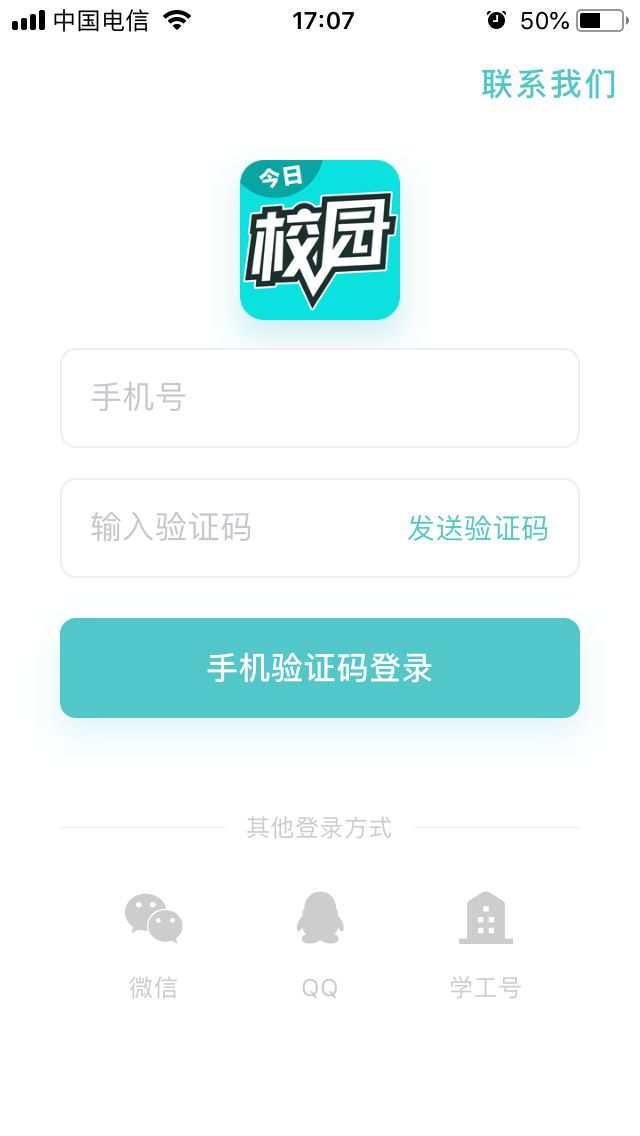 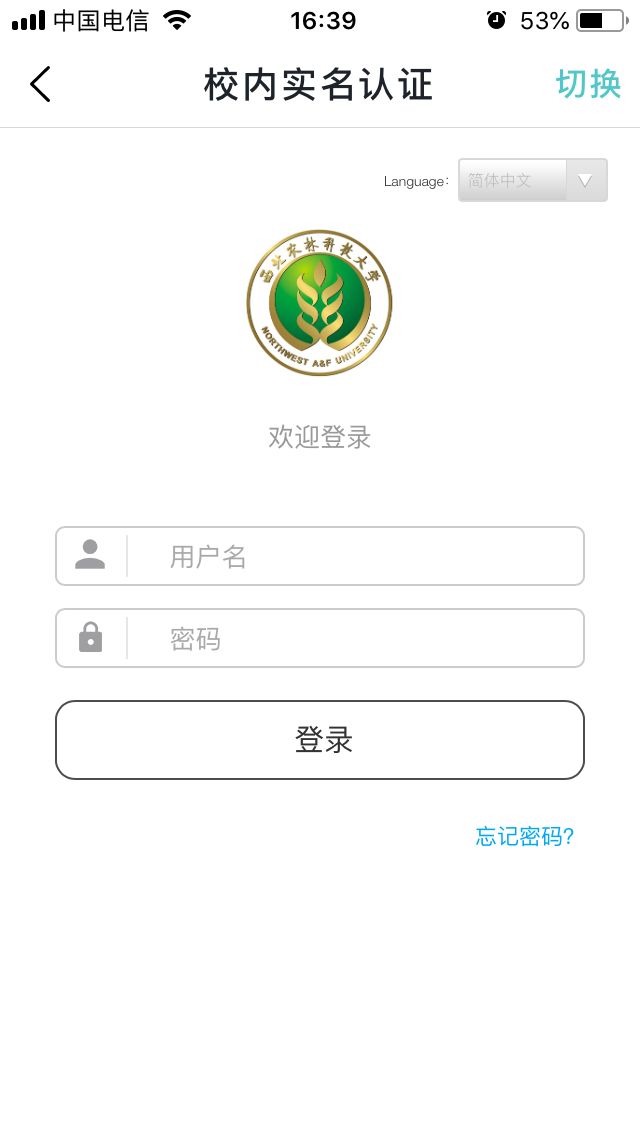 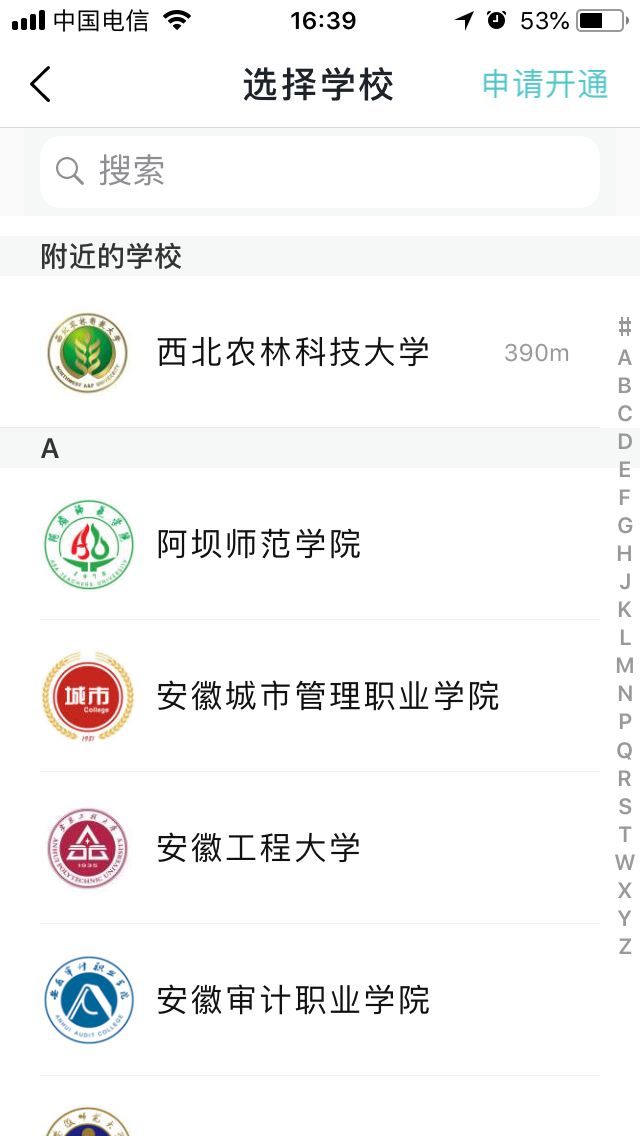 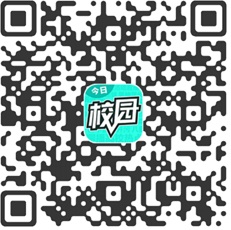 启用迎新服务
          登录今日校园后，选择底部“服务”，然后在应用中找到“移动迎新”点击进入
今日校园服务界面
移动迎新首页
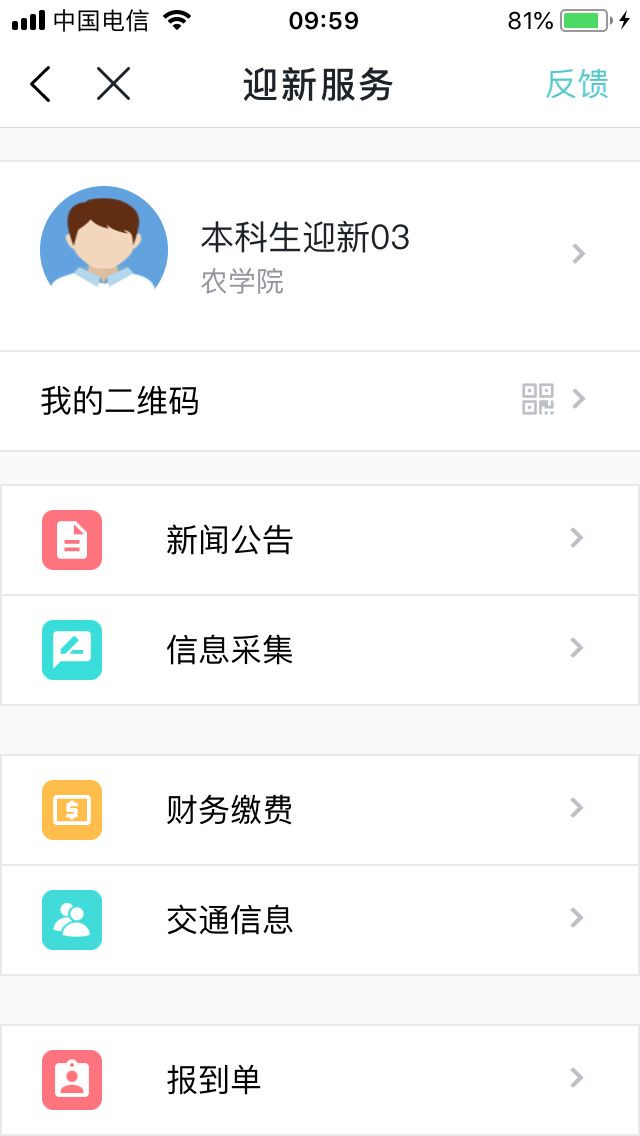 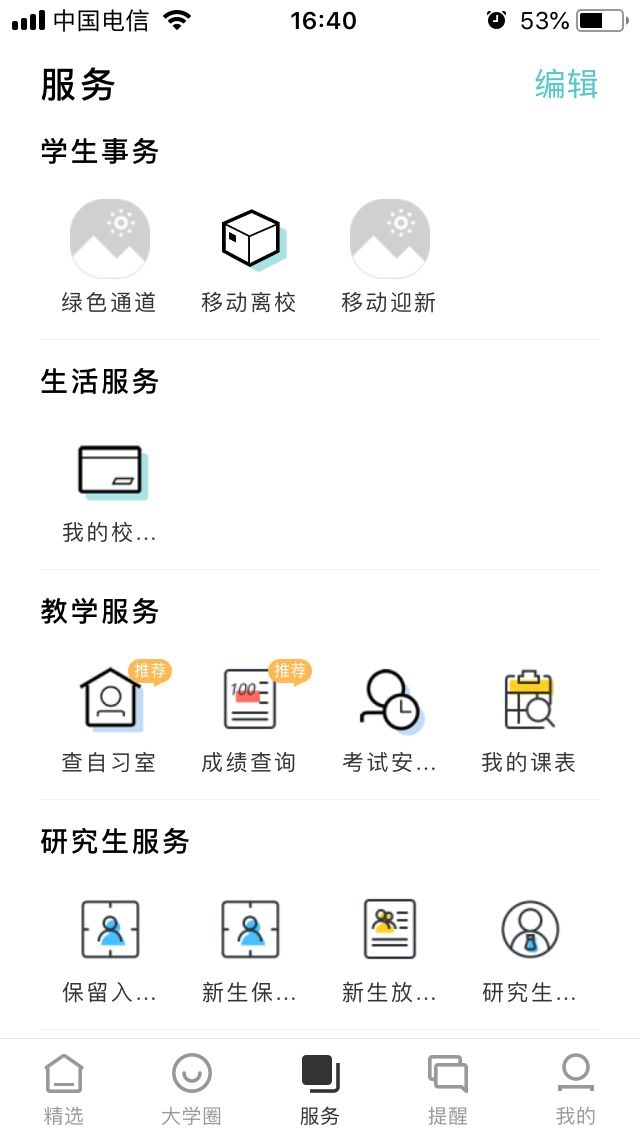 公告信息：迎新相关通知和新闻
信息采集：请如实填写信息采集，所采集信息进入数据库，供校多个业务系统使用
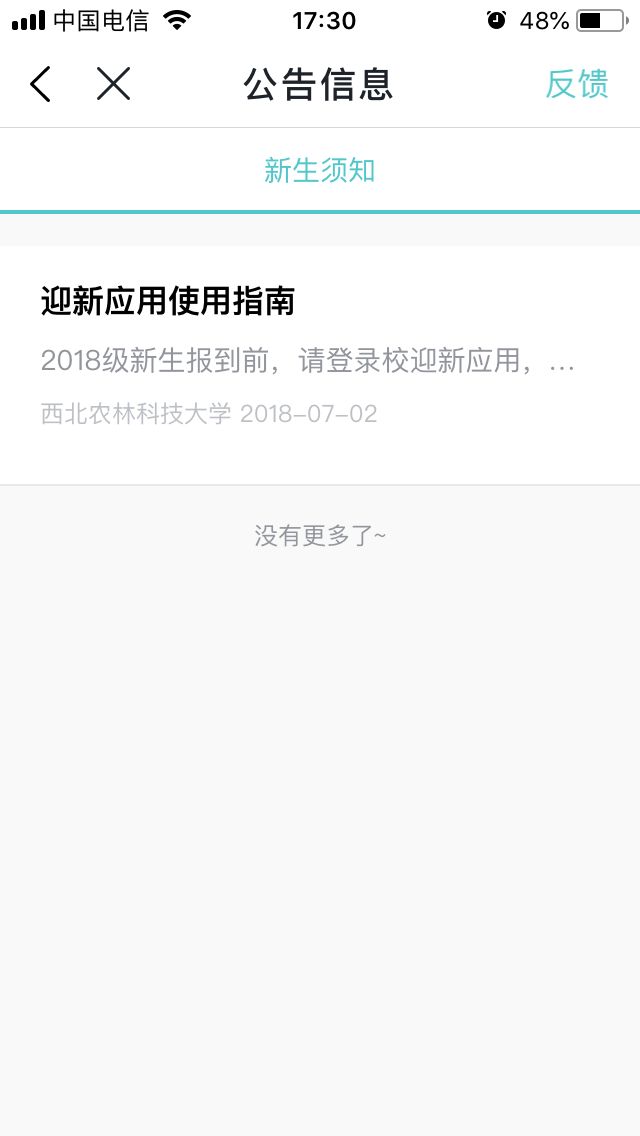 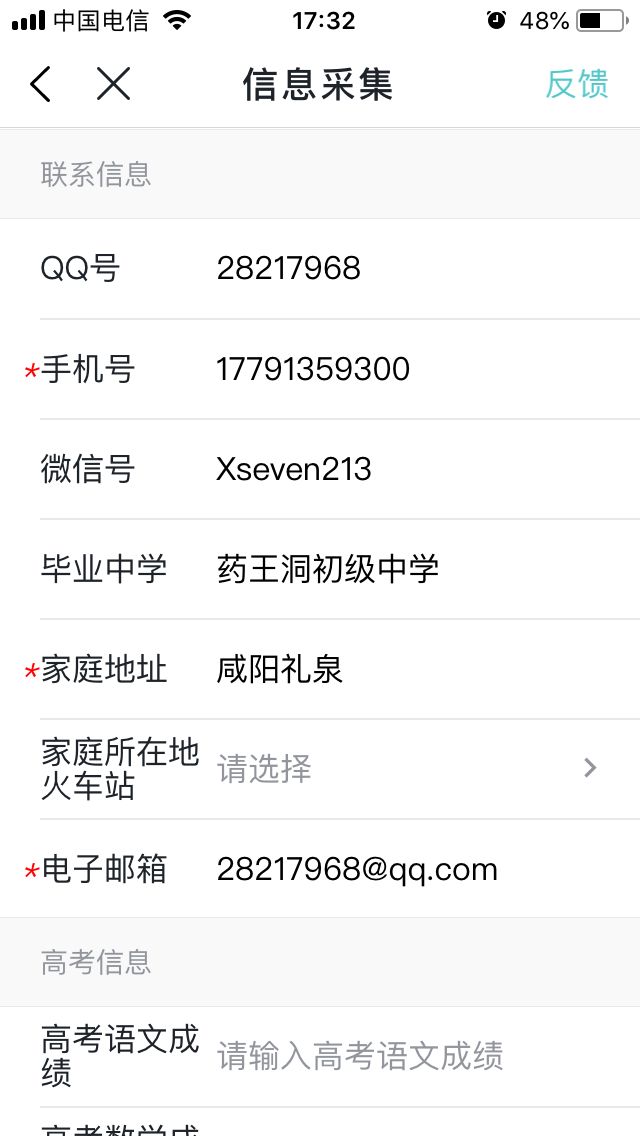 商品预定：
军训服装：
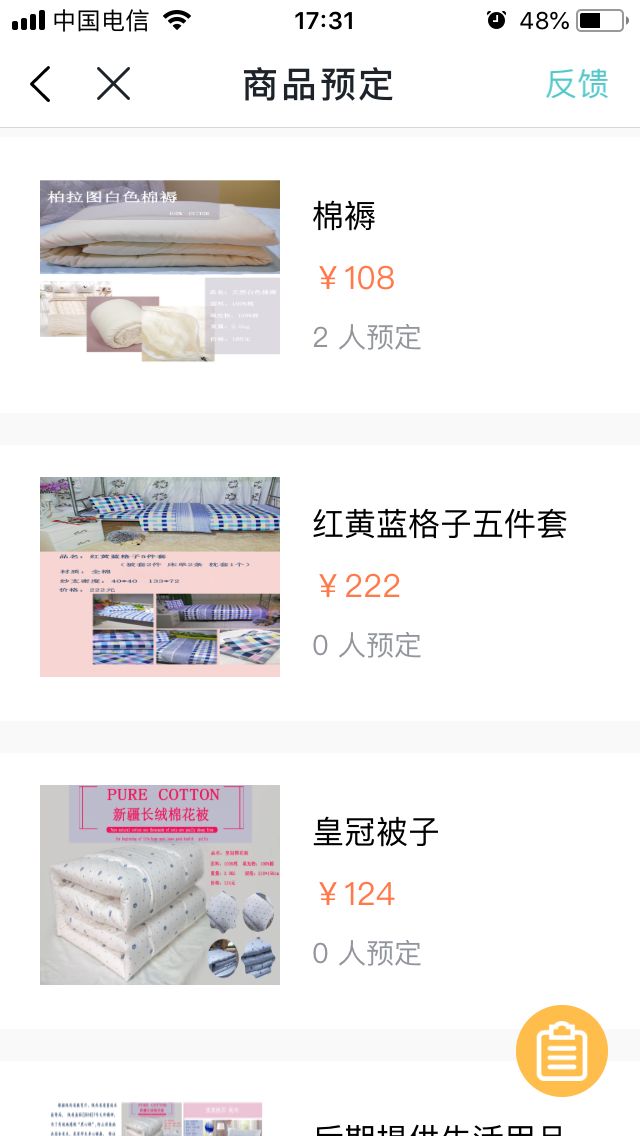 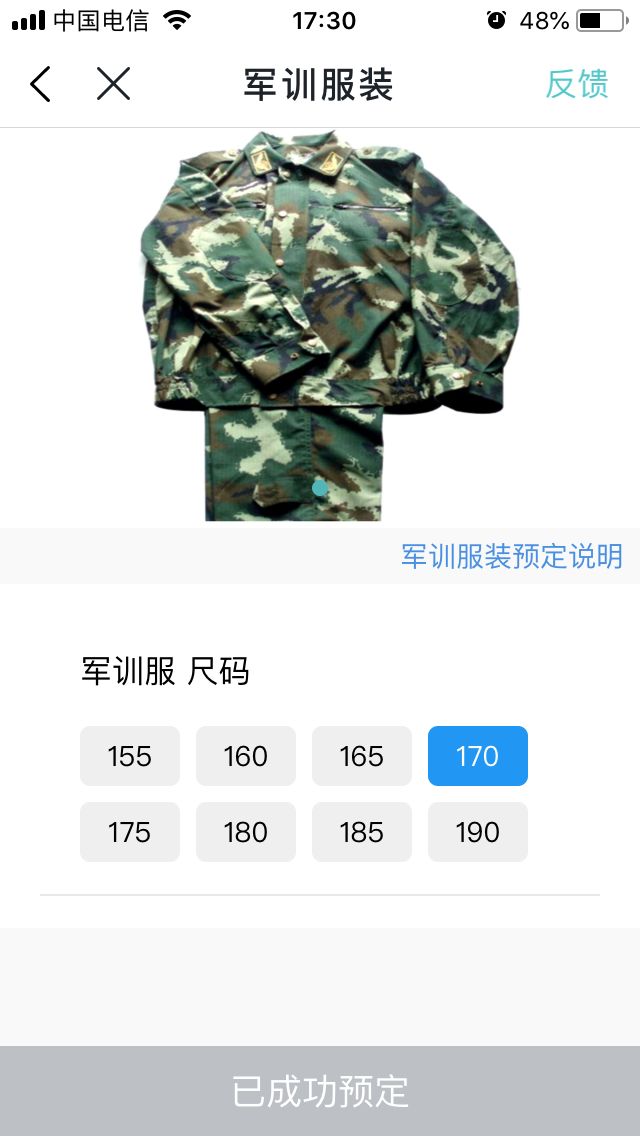 财务缴费：(本栏目信息为新生入学缴费款项及金额，非缴费入口，缴费可通过银行代扣或现场缴费进行)
绿色通道：需要走绿色通道的新生务必完成此项
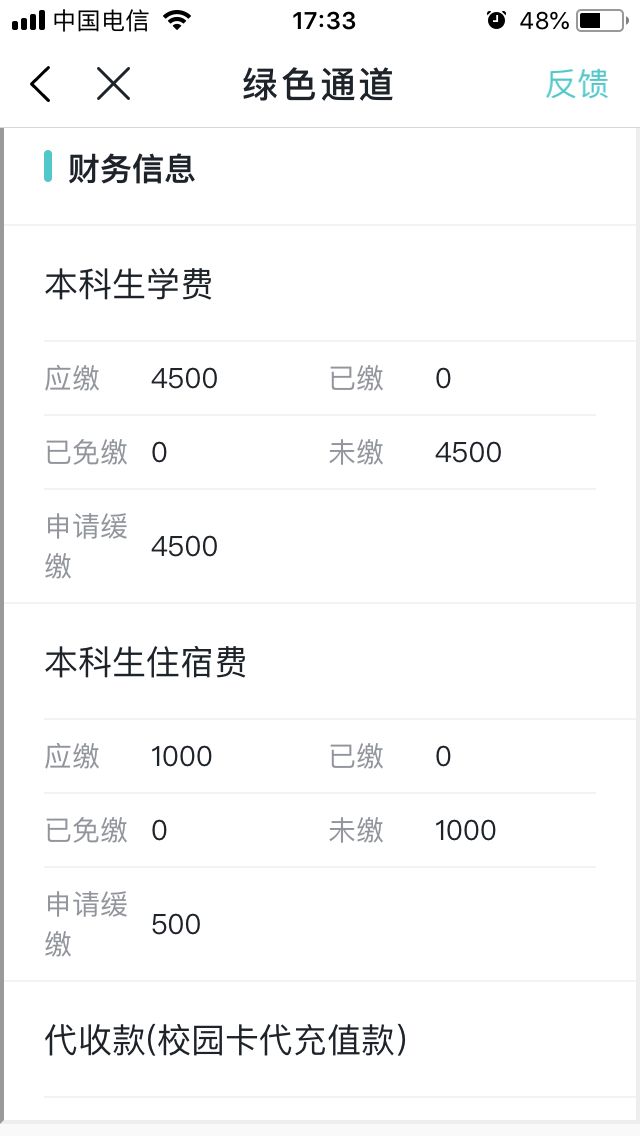 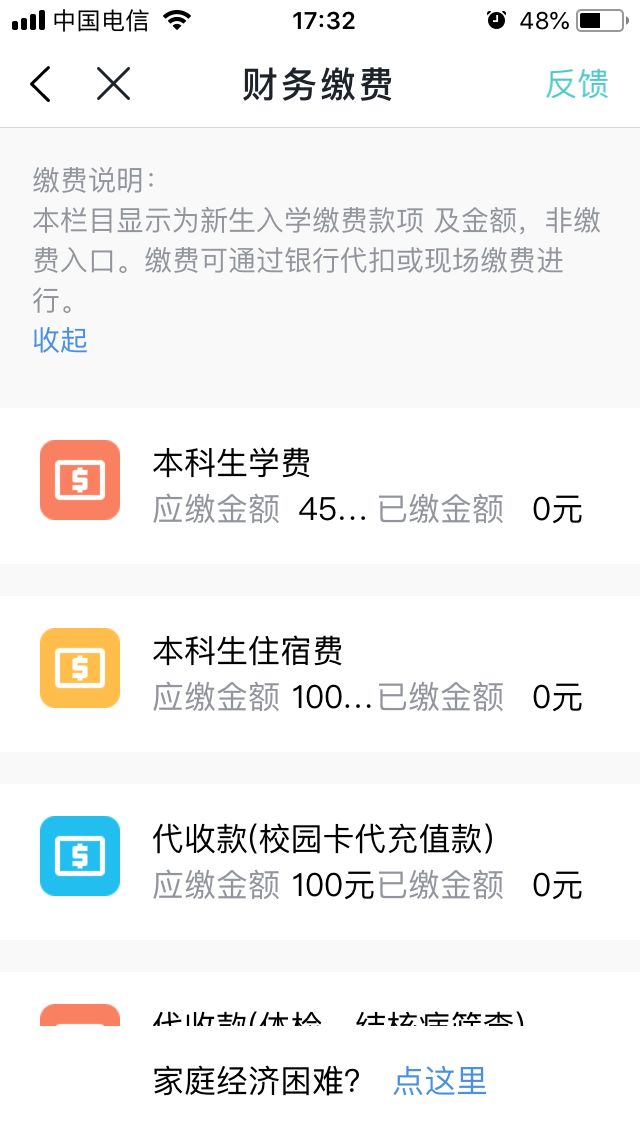 到站登记：以便安排迎新班车到交通站点迎接新生及家长
结伴同行：注意安全！！！
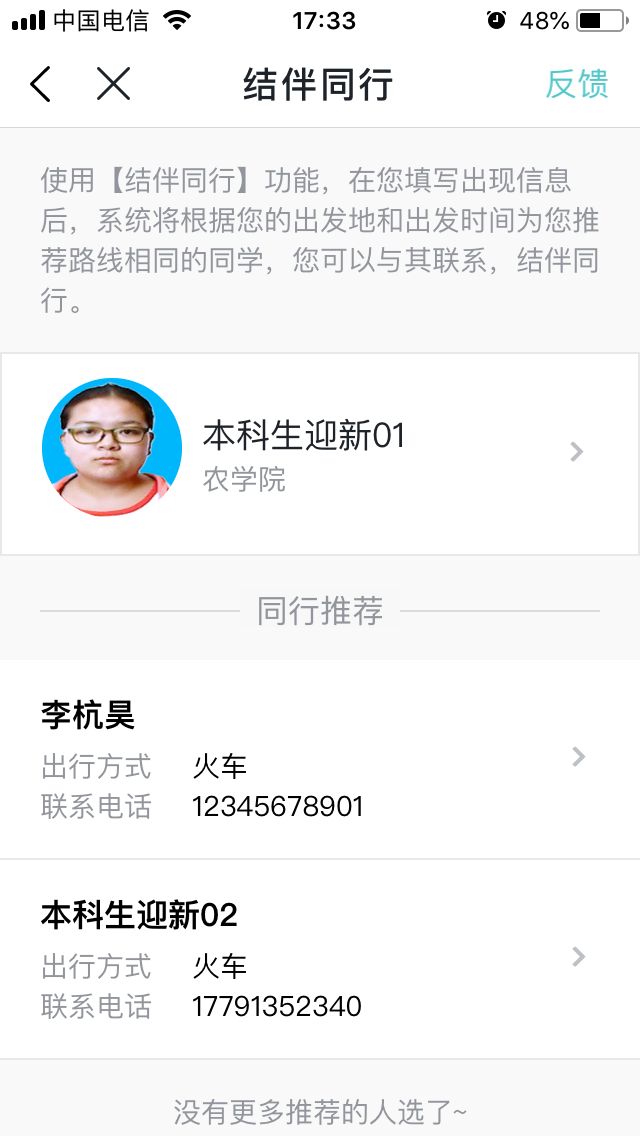 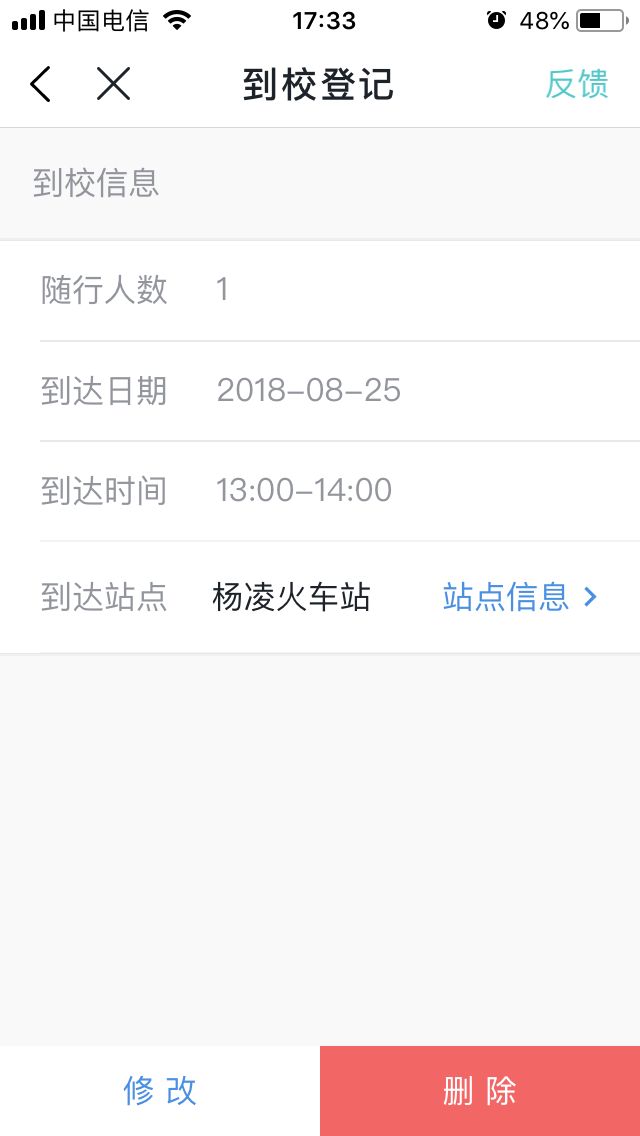 新生报到：查看报到各环节顺序
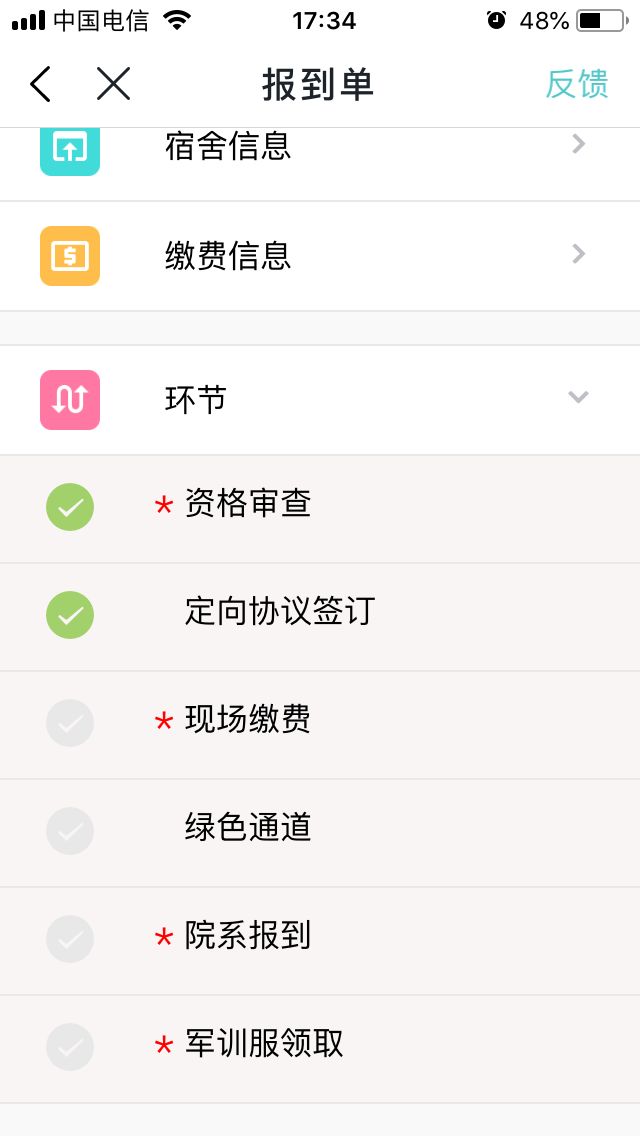 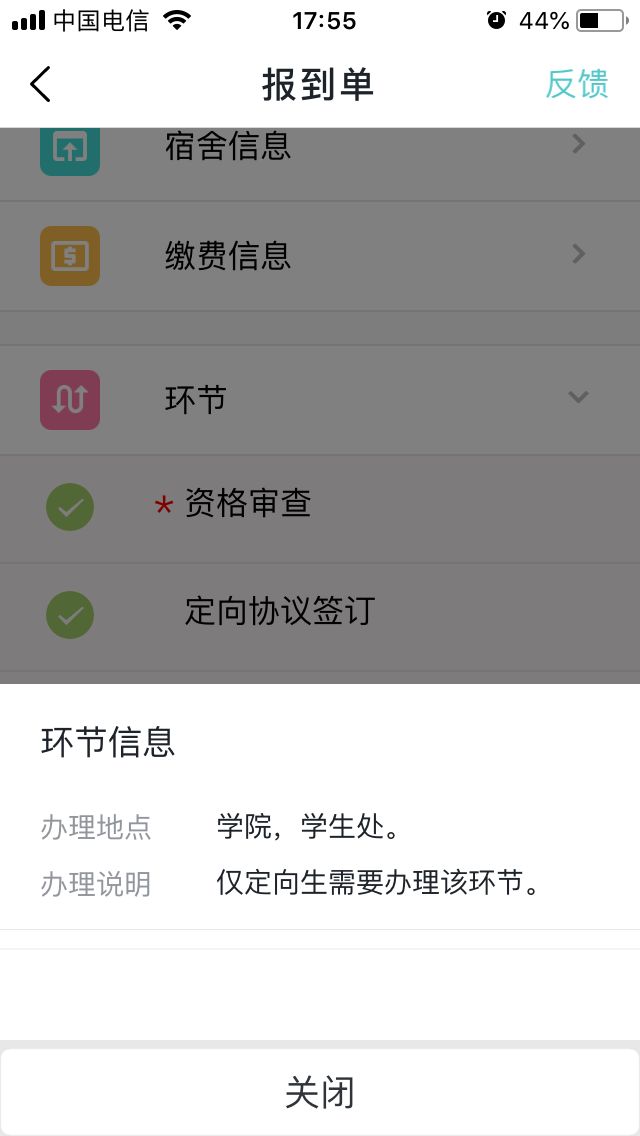 单击某一环节，可查看更详细信息。